بسمه تعالي
عدالت و برابری در سلامت
World Health Report in 2000
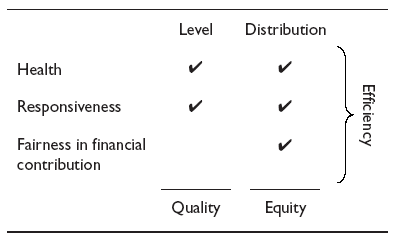 ارزيابي نظام هاي سلامتي
توزيع
ميانگين
کويت 50
ايران  113
ارمنستان 46
سلامتي
ايران 96
ايران 93
امارات متحده عربي 1
قطر 26
پاسخگويي
ايران 100
تحميل بار مالي
امارات متحده عربي 20
ايران 112
برابري
کيفيت
Mortality
Time
Mortality
Poorest
Richest
GAP WIDENS
Time
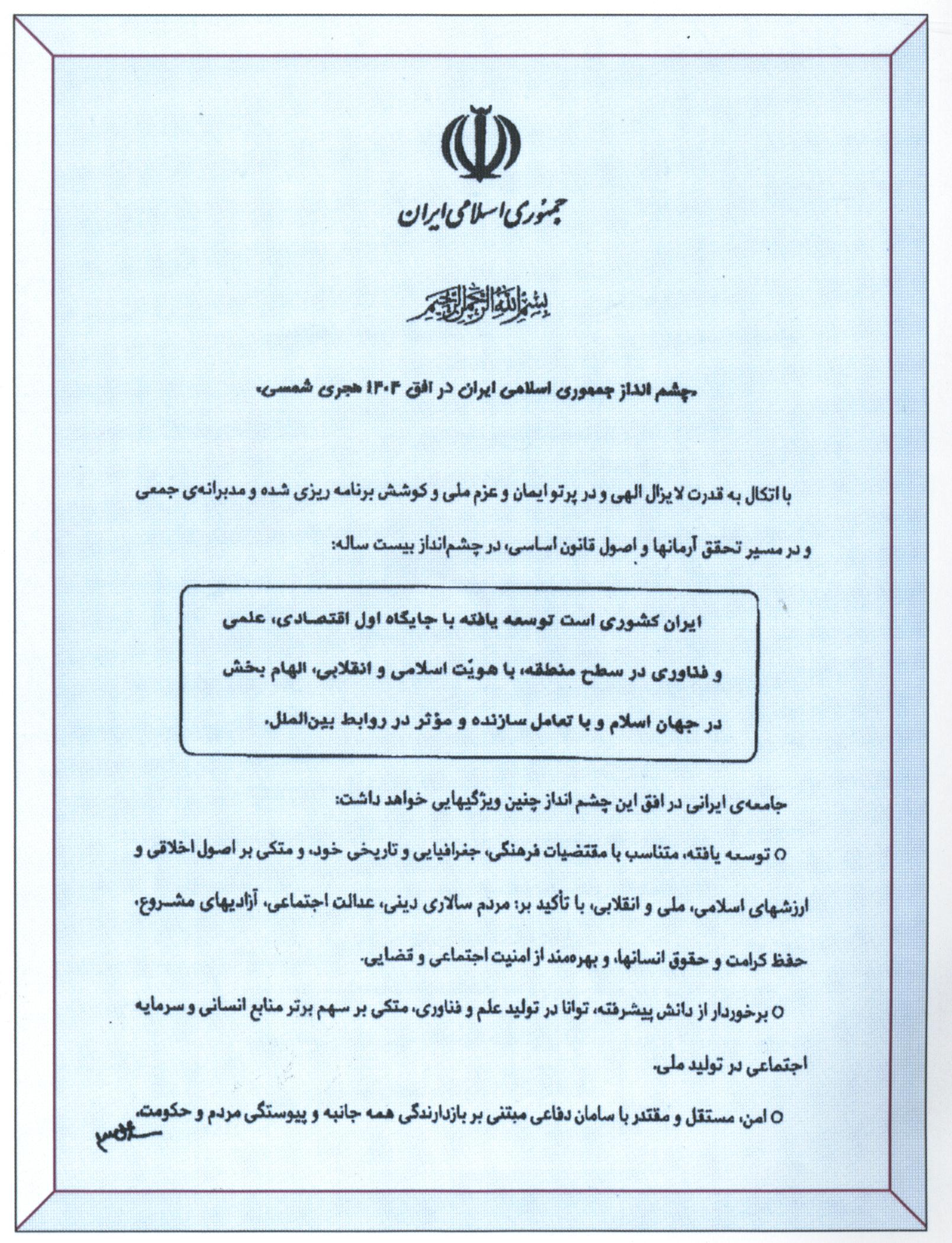 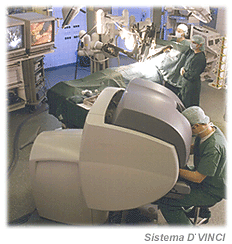 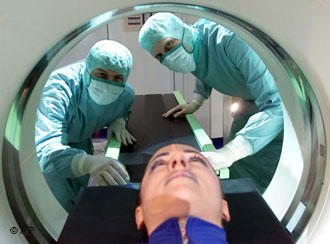 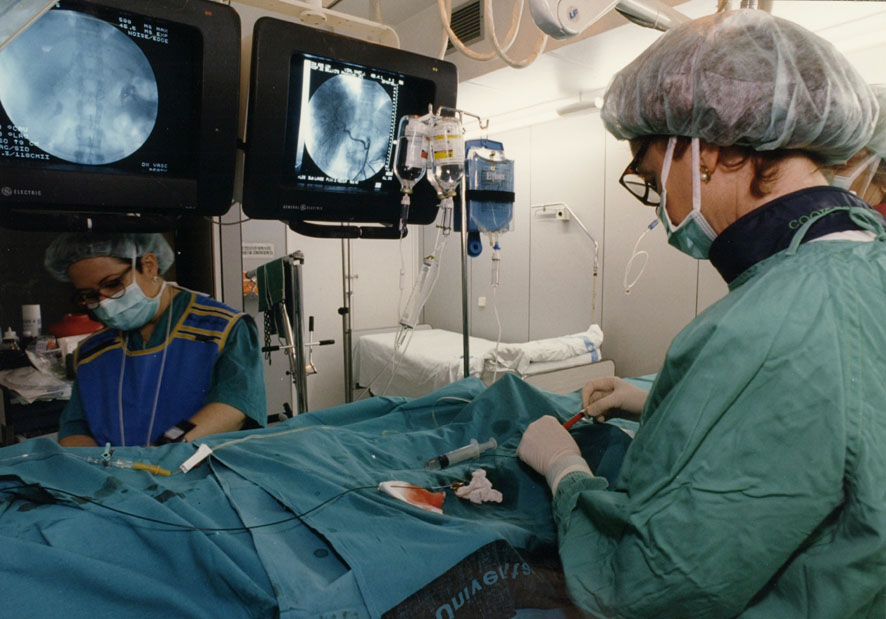 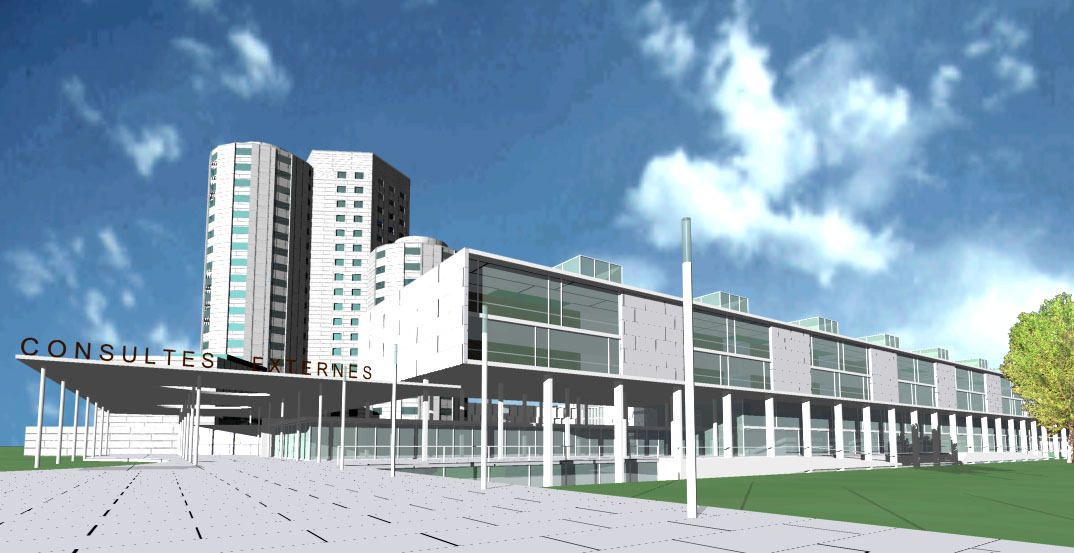 7
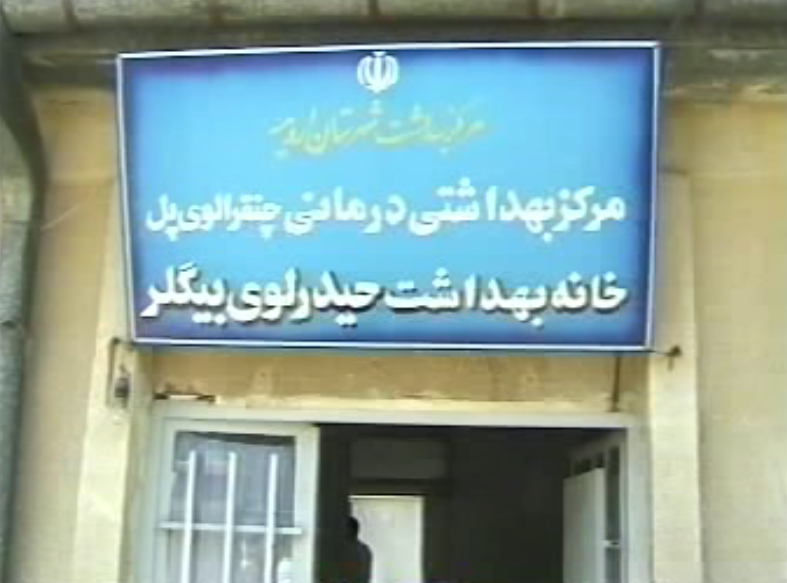 تعريف
بي‌عدالتي در سلامت به معناي تفاوت  در سلامت است به نحوي كه نه تنها  غير ضروري و قابل اجتناب باشد، بلكه ناعادلانه و بي‌انصافانه تلقي گردد.
 
عدالت در سلامت به عدم وجود اختلافات سيستماتيك و قابل اجتناب در يك يا چند بعد از سلامت در جوامع مختلف جغرافيايي، اجتماعي و دموگرافيكي اطلاق مي‌گردد.
9
10
فراواني نسبي زايمان در مکان مناسب به تفکيک پنجک هاي درآمدي
فراواني نسبي زايمان توسط فرد آموزش ديده به تفکيک پنجک هاي درآمدي
SDH commission recommendation
10.3. The monitoring of social determinants and health equity impact assessment of all government policies, including finance, be used.
برابري دسترسي (access)
برابري در سطح سلامت
برابري در بهره مندي (utilisation)
توزيع برمبناي نياز

Culyer and Wagstaff. J Health Econ 1993
If health is present in every dimension of life, it also implies that risk is everywhere. This has significant consequences for how we frame health policies and where we assign responsibilities for health in society.
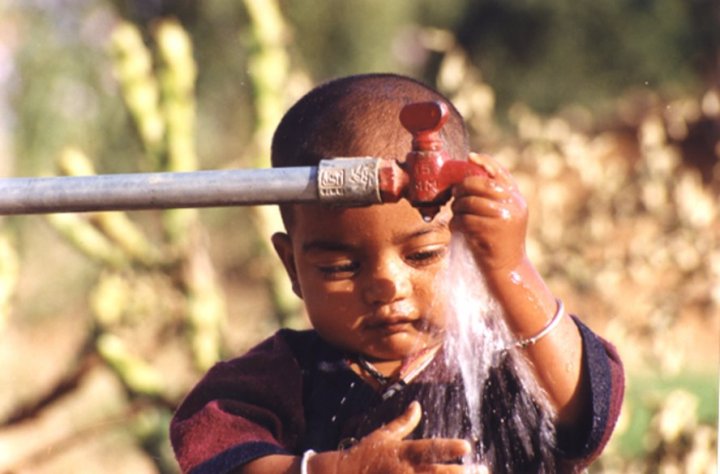 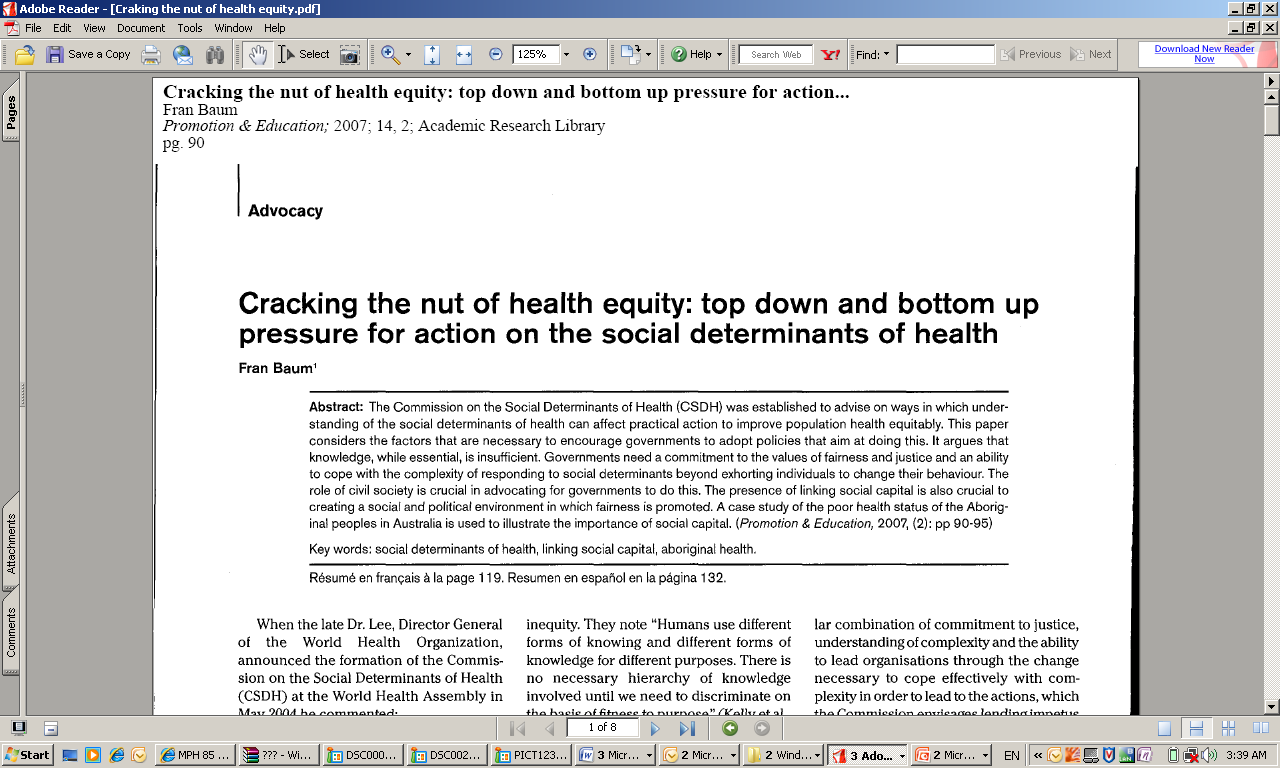 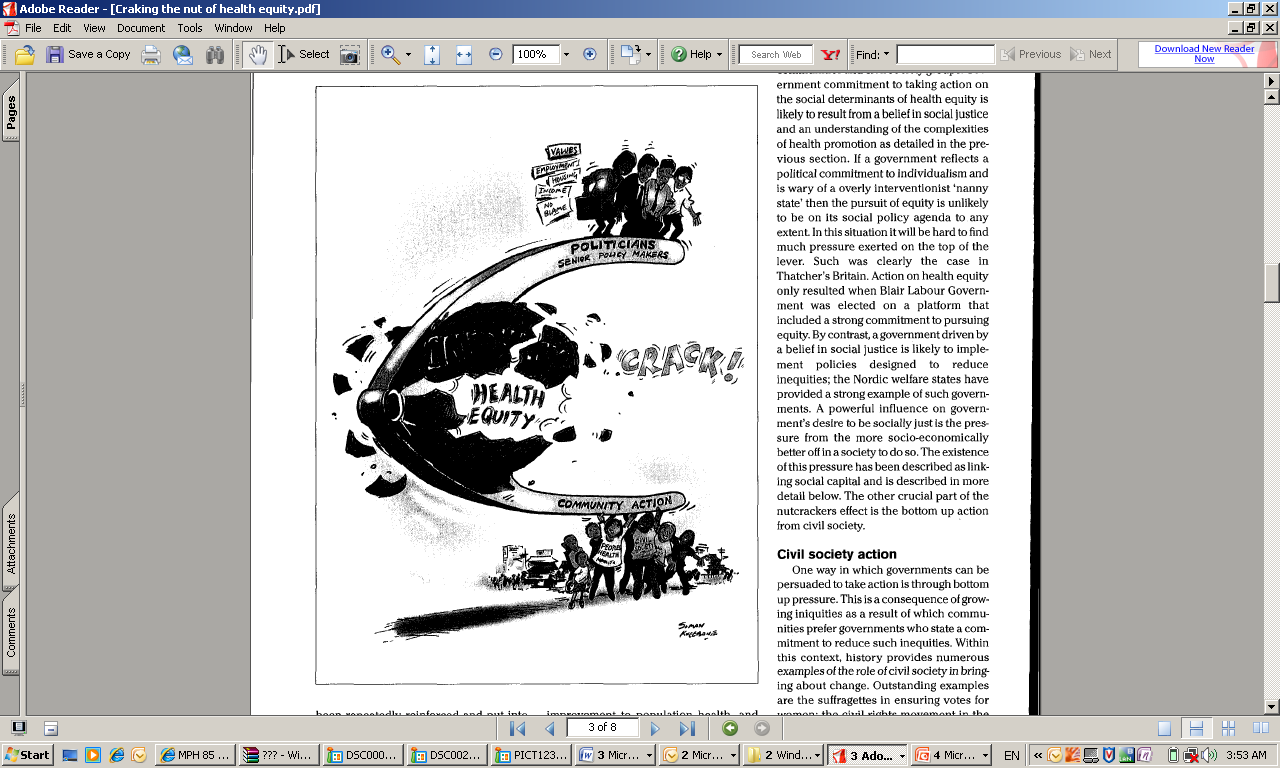 برابري در سلامت مستلزم يك رويكرد بين بخشي است كه تقريبا تمام سياست‌هاي اجتماعي شامل محيط اجتماعي و فيزيكي، سياست‌هاي اقتصادي و آموزشي را در بر مي‌گيرد.

ارتقاي متوسط سطح سلامت لزوما با توزيع بهتر سلامت، يعني عدالت،  مربوط نيست.  در نتيجه، سياست‌هايي كه متوسط سطح سلامت را ارتقا مي‌بخشند، لزوما عدالت در سلامت را تامين نمي‌كنند و حتي مي‌توانند آن را كاهش دهند.
18
تامين مالي عادلانه
انگليس: توزيع منابع مالي سلامت برمبناي فرمولهاي مبتني بر نياز از سال 1976 (RAWP)، 
مکزيک: تعريف نظام بيمه اي نوين براي افراد بدون پوشش و صندوق حمايتي براي نيازهاي حاد، کم هزينه و موثر،
برزيل: تخصيص منابع مالي سرمايه اي
شيلي: تخصيص منابع مالي سطح اول
19
رابطه ي بين نسبت مرگ مادري و دوري راه و عدم دسترسي
رابطه ي بين نسبت مرگ مادري و ميزان توسعه ي انساني استان (HDI)
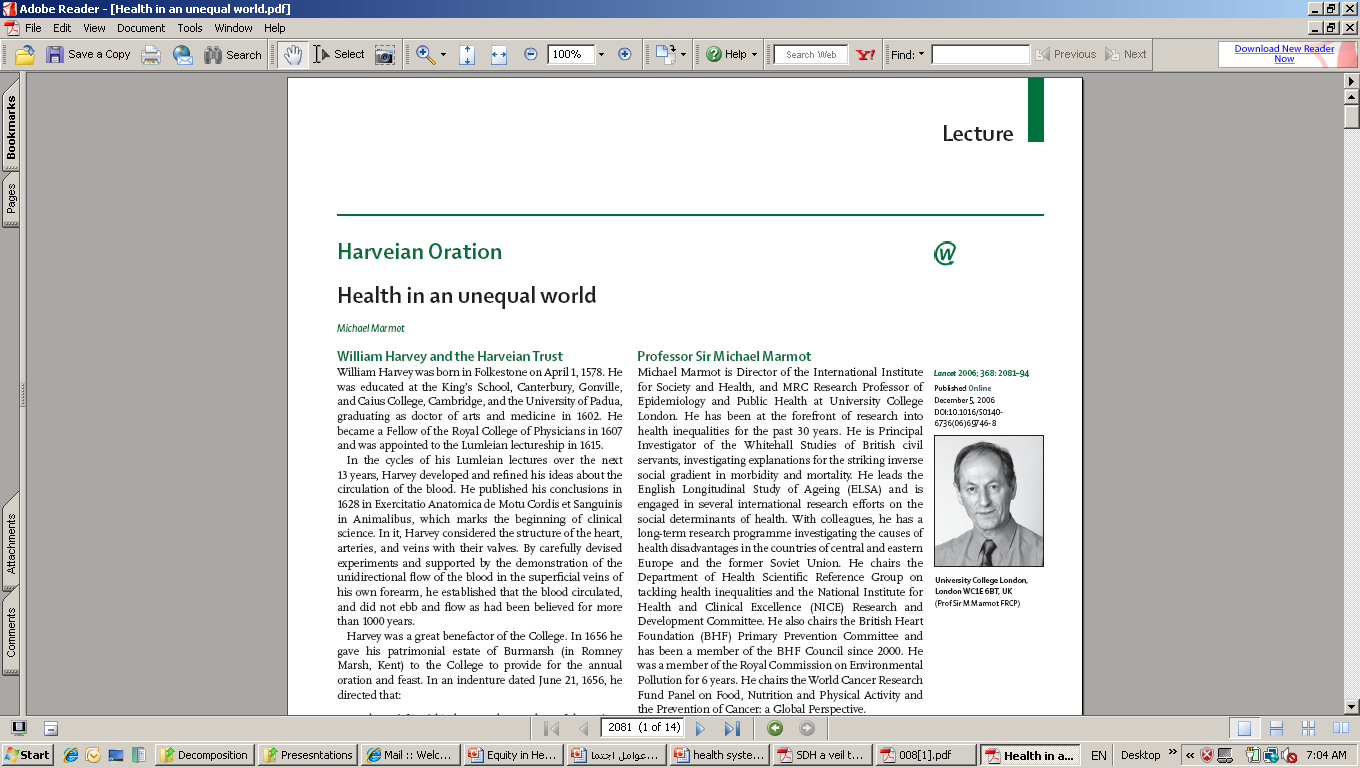 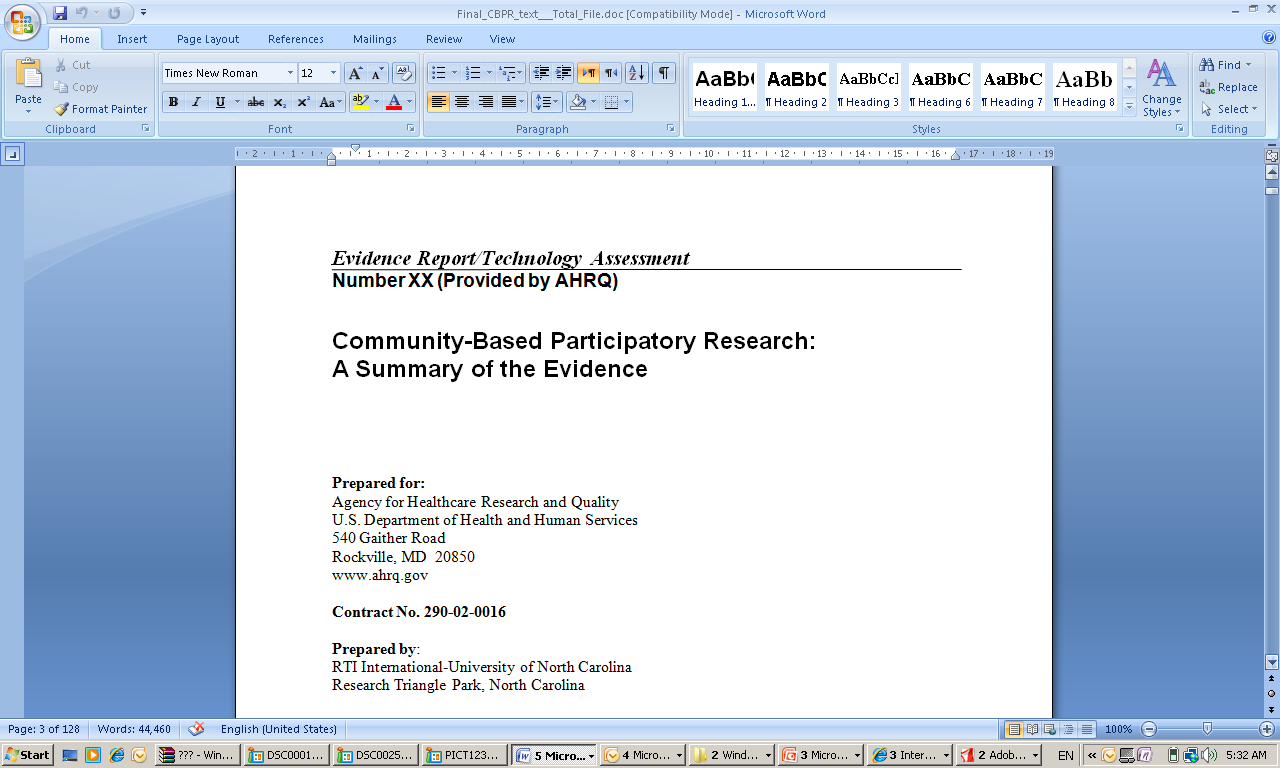 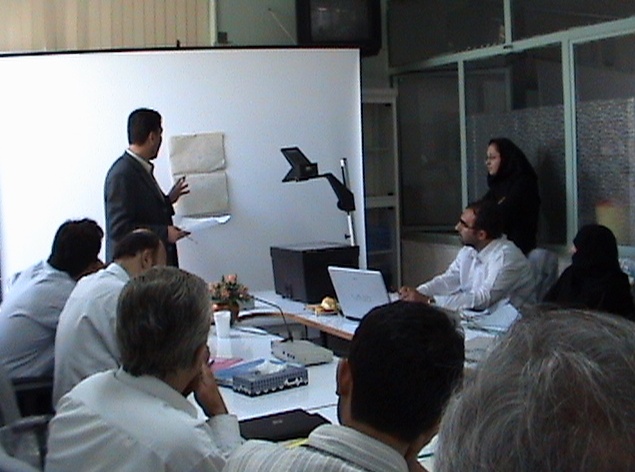 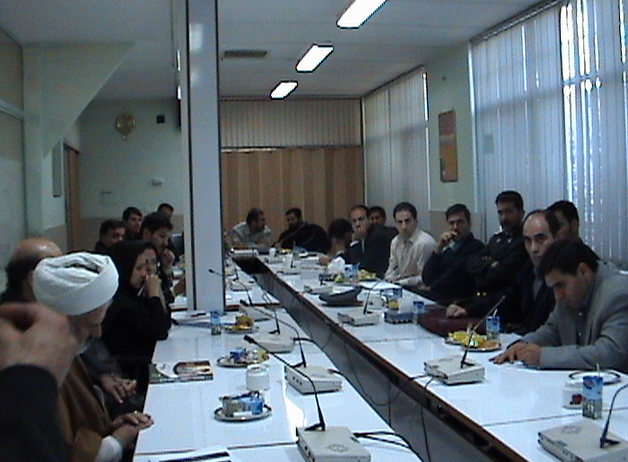 “ Knowing is not enough; we must apply.
Willing is not enough; we must do.”- Goethe